Spiritual Care in the Face of Medical Assistance in Dying – Are the Two Mutually Exclusive?
Présenté par / Presented by:
Roshene Lawson, Clinical Chaplain, 
St. Vincent Hospital, 
Ottawa, Ontario CANADA
Workshop Objectives
MAiD in Canada – Overview

Challenges facing chaplains since MAiD

Importance of the role of Spiritual Care in the MAiD landscape

How to advocate for spiritual care in MAiD process
MAiD in Canada
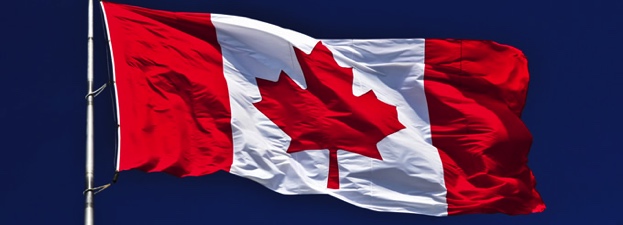 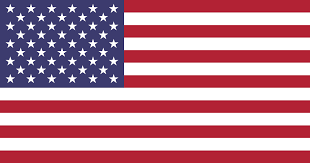 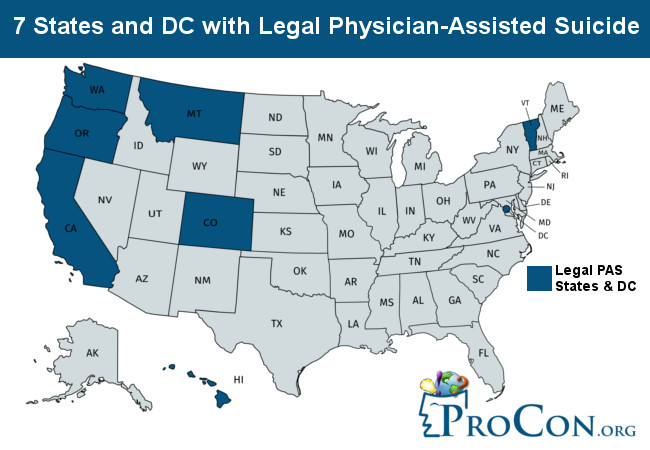 MAiD in Canada
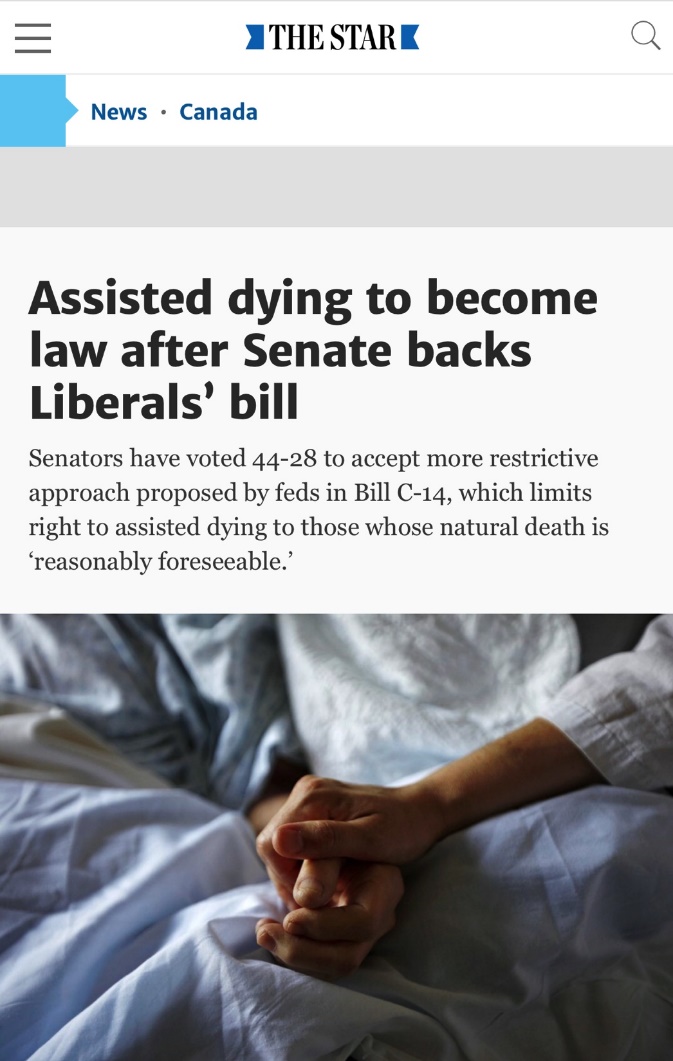 February 6, 2015:  Criminal Code prohibition on Physician Assisted Death struck down by Supreme Court.  (Carter decision)
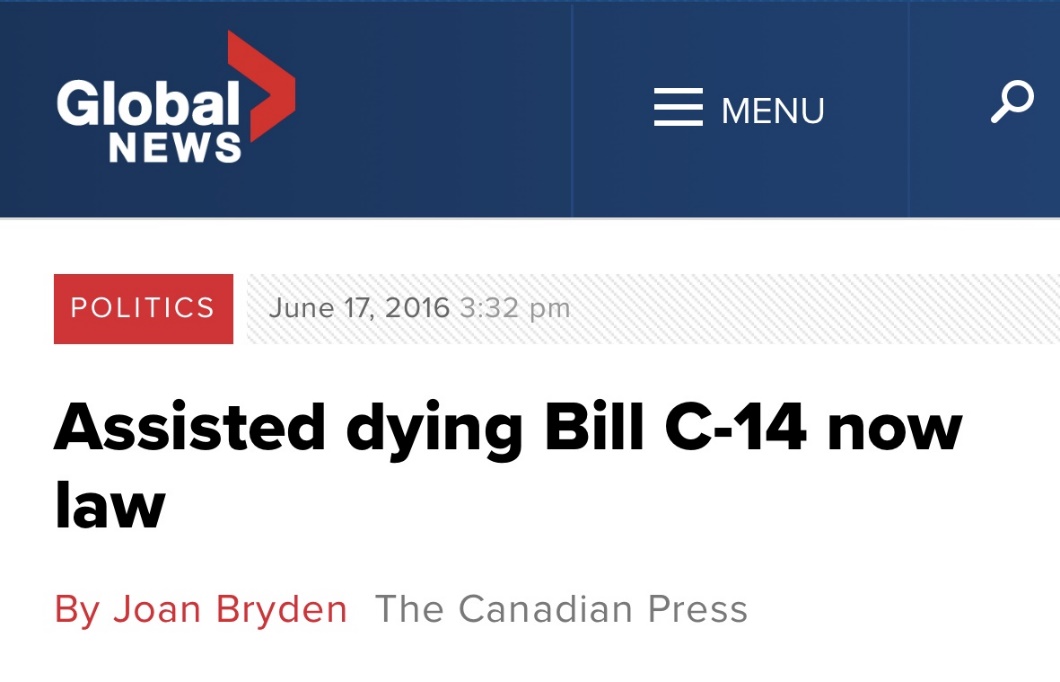 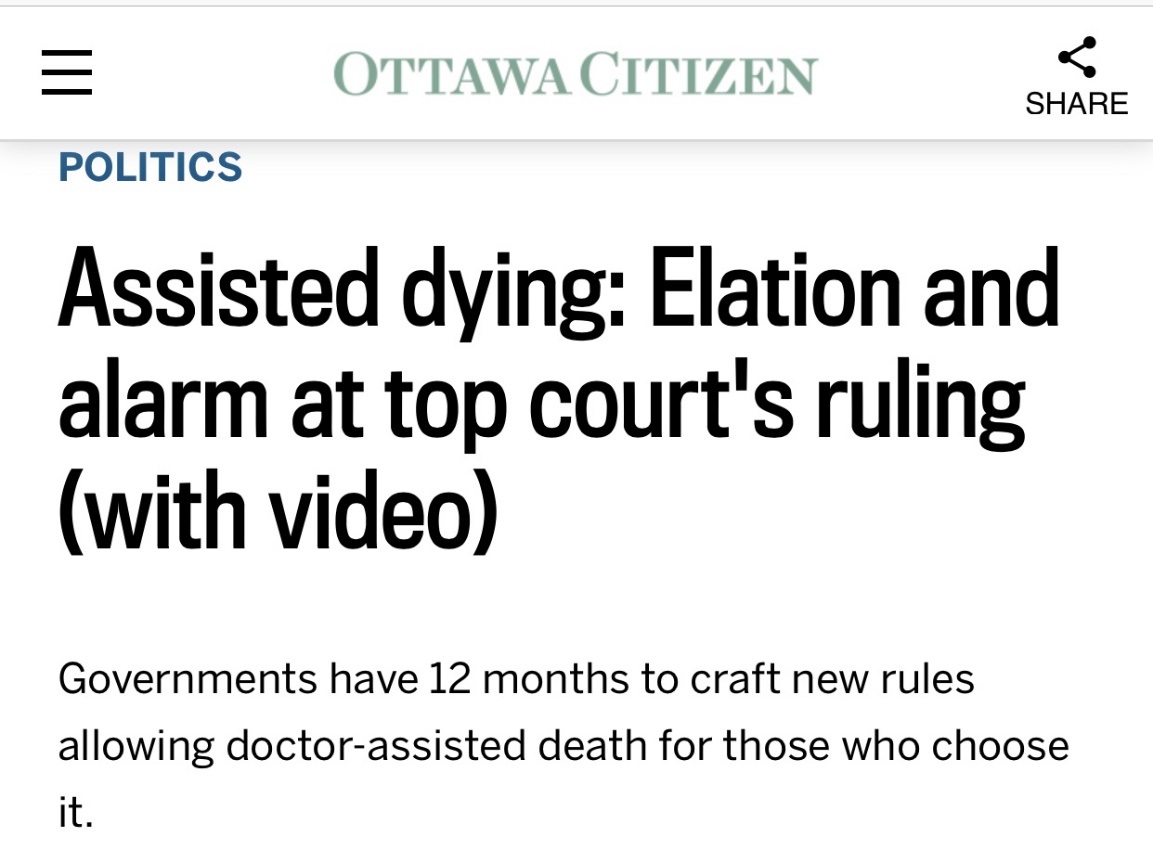 MAiD in Canada
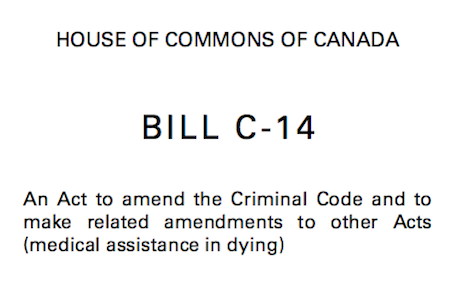 MAiD in Canada
Hospitals and health care providers have the right to conscientious objection.  However, physicians must provide a referral (CPSO).
What MAiD Is
“The administering of a substance to a person, at their request, that causes their death.”
Can be clinician administered (MD or NP)
- combo of IV drugs that reliably cause a comfortable death (seconds to minutes)
Or prescribed (by MD or NP) for self administration 
- combo of po drugs that are self-administered and reliably cause a comfortable death (minutes to hours)
What MAiD Isn’t
Withdrawal of treatment.  
Example:  Discontinuation of dialysis, ventilator.
  
Decision not to use an available treatment.  
Example: Not using antibiotics for pneumonia.

Palliative sedation.
Who is eligible for MAiD
Patient must be eligible for health services funded by a government in Canada.
Be a capable adult who is at least 18 years old.
Provide clear, informed consent to medical assistance in dying after having made a voluntary request. This means that patients must be informed of alternative options for care, such as palliative care. Patients may withdraw their request at any time.
Who is eligible for MAiD
Grievous and irremediable medical condition:  
serious and incurable illness, disease or disability
advanced state of irreversible decline in capability
experiencing enduring physical or psychological suffering that is intolerable and cannot be relieved under conditions that they consider acceptable
natural death has become reasonably foreseeable
Why Bruyère Continuing Care Does Not Provide MAiD
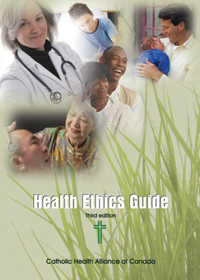 Challenges facing chaplains post MAiD
Fear of losing religious endorsement

Balancing personal religious beliefs and values vs. being present for a patient requesting MAiD

Having a voice in the MAiD process 

Ensuring they follow the beliefs and values of whatever hospital they work in (e.g. Catholic, Jewish or other denominational hospitals)
Importance of the Role of Spiritual Care in MAiD
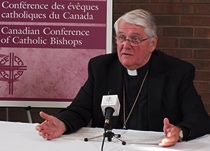 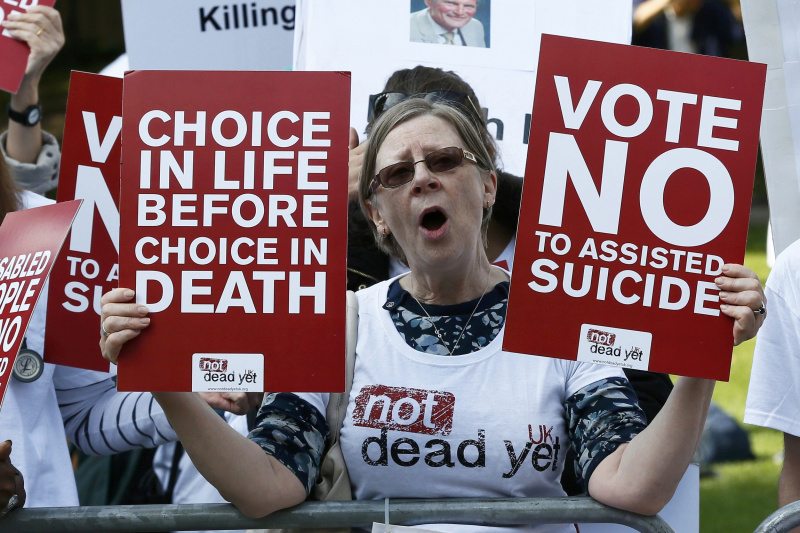 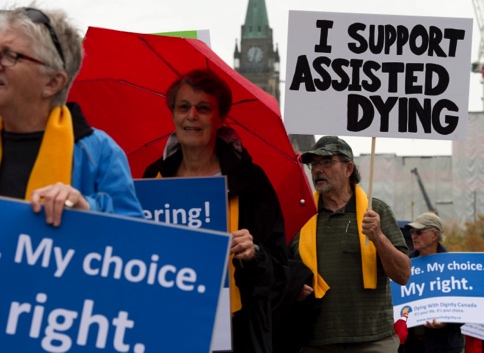 Importance of the Role of Spiritual Care in MAiD
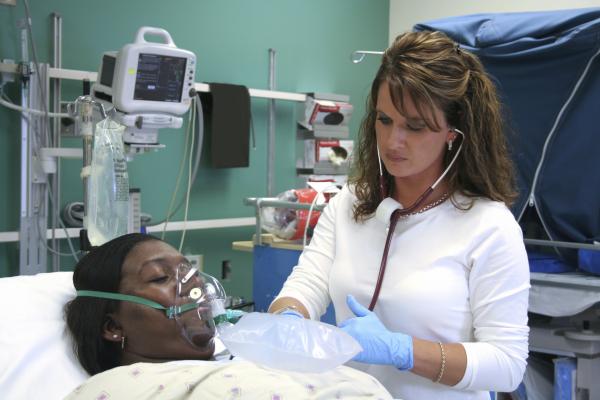 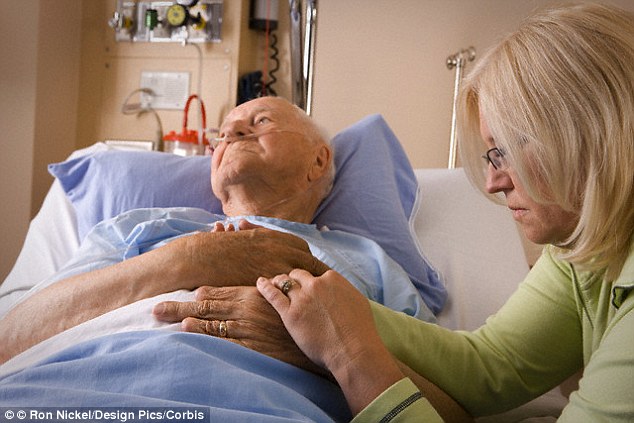 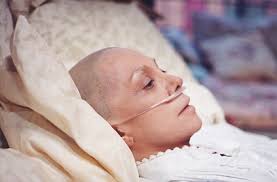 What Do We Do As Chaplains?
We provide presence and a safe space to speak what is being lived.

We advocate for their story to be spoken.

Through a dialogical process we help patients seek understanding of their own story enabling them to make authentic decisions for themselves and find peace there.
Spiritual Crises in MAiD
Existential angst

Fear of suffering

Loss/Grief

Shame

Forgiveness

Closure
Case Study #1
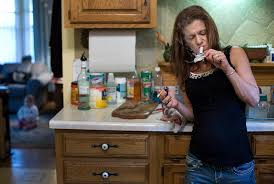 Case Study #1
Spiritual Crises Presented:

Guilt

Shame

Seeking Forgiveness
Case Study #2
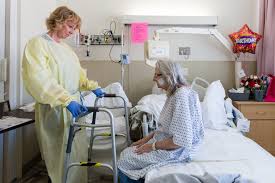 Case Study #2
Spiritual Crises Presented:

Loss

Grief

Existential crisis – who am I if I can’t do?
Case Study #3
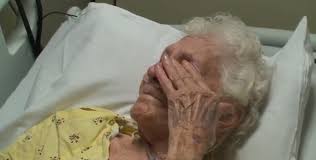 Case Study #3
Spiritual Crises Presented:

Fear of suffering

Fear of death

Existential Angst – is this pain my life? Can I bear it?
Case Study #4
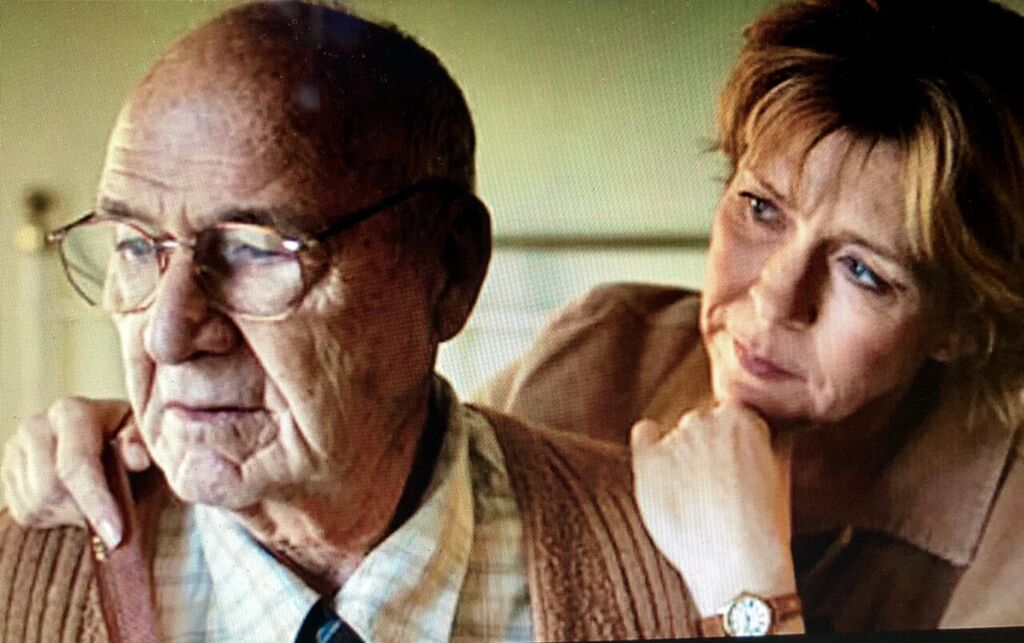 Case Study #4
Spiritual Crises Presented:

Grief

Loss

Shame

Loneliness
Advocating for Spiritual Care in the MAiD Landscape
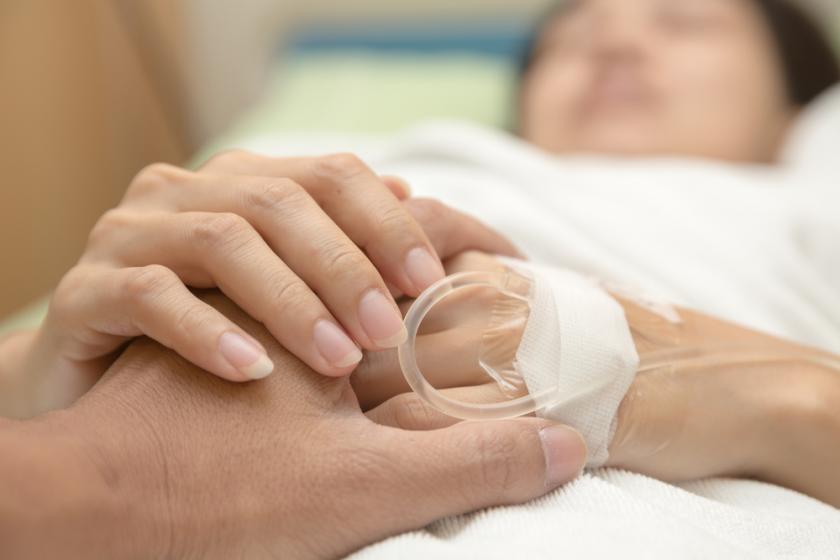 Advocating for Spiritual Care in the MAiD Landscape
Educate

Communicate

Take the lead 

Withhold judgement

Keep focused on “patient-centred/relationship-centred” care
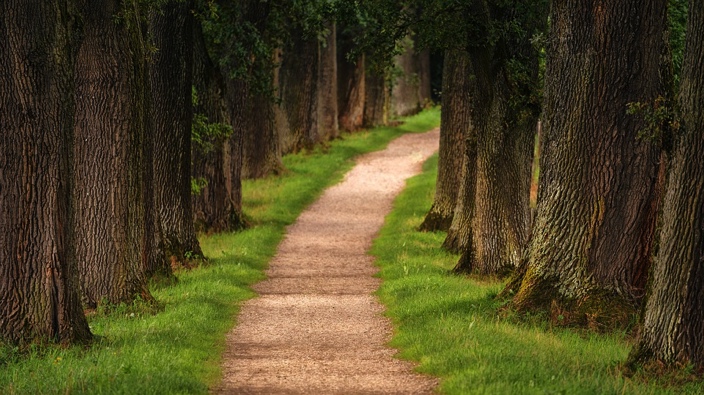 Questions
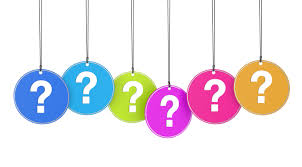